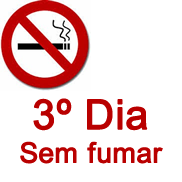 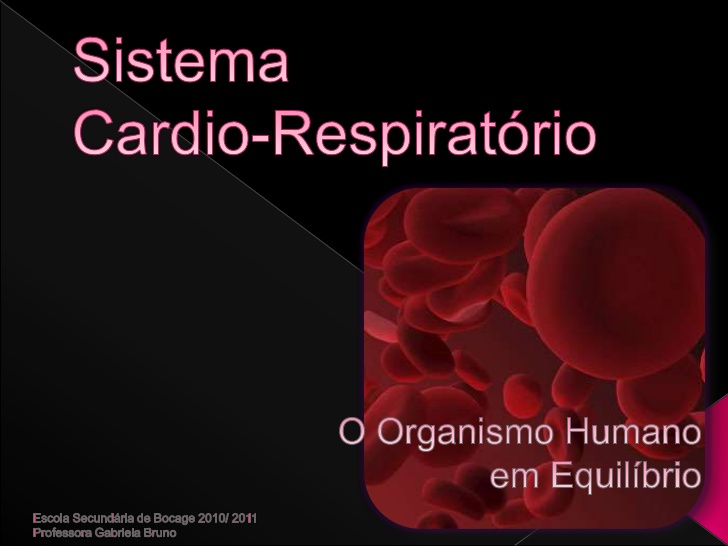 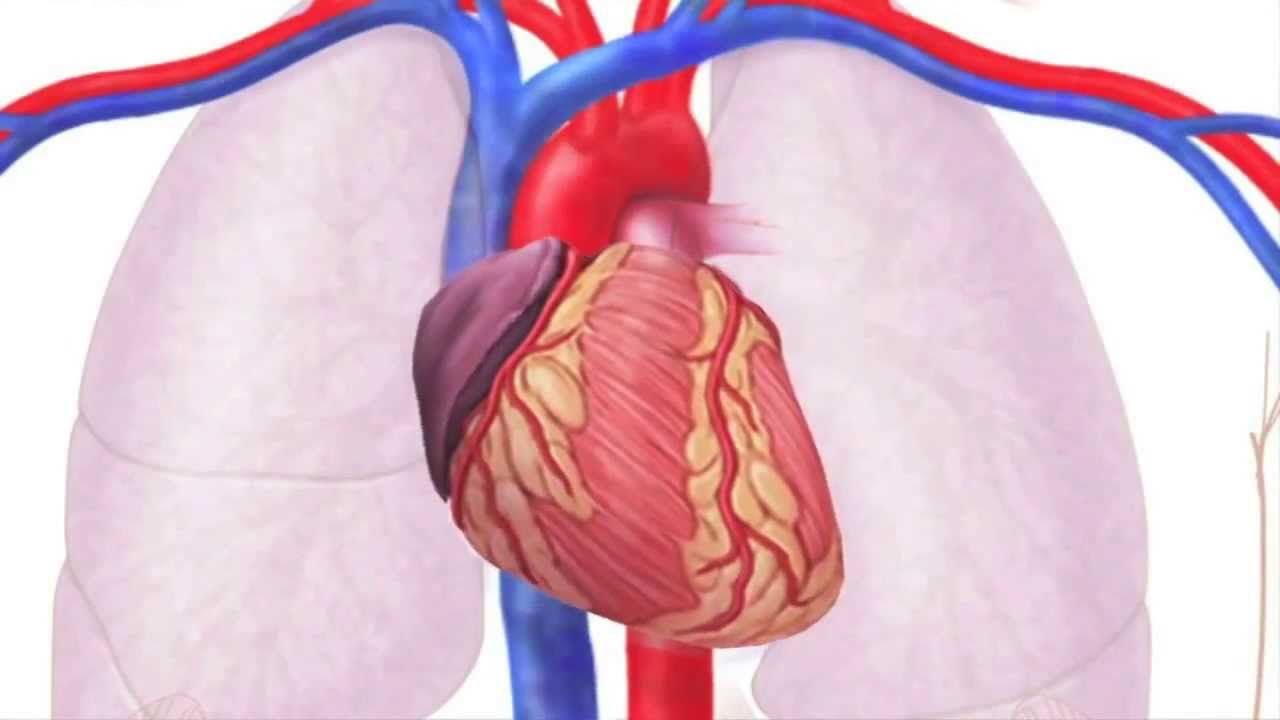 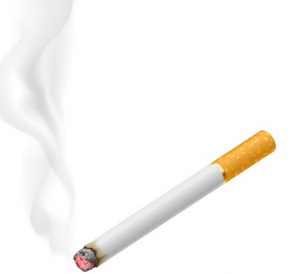 PLACA DE ATEROMA E SISTEMA IMUNOLÓGICO
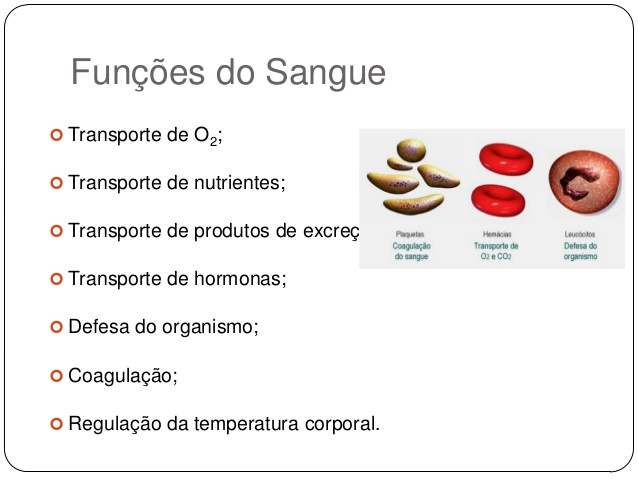 PLACA DE ATEROMAO cigarro tem 9 substâncias gordurosas:
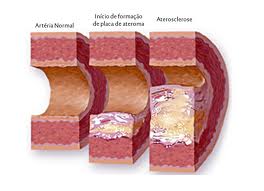 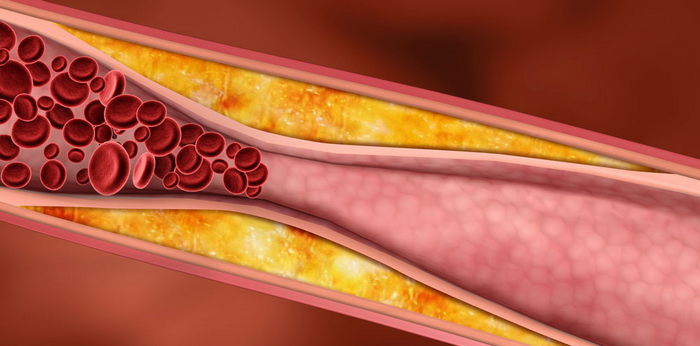 DE CADA 6 PESSOAS QUE TEM SUAS PERNAS AMPUTADAS, 5 SÃO FUMANTES:
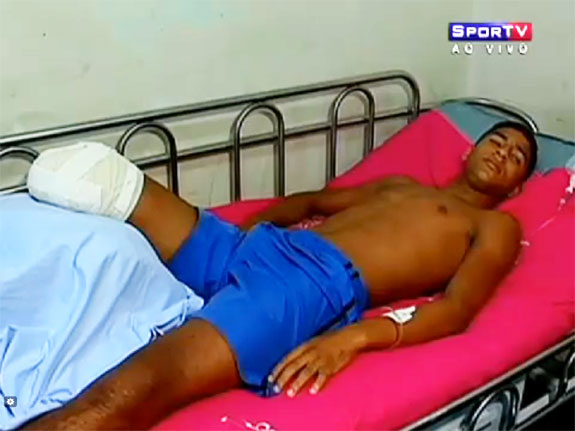 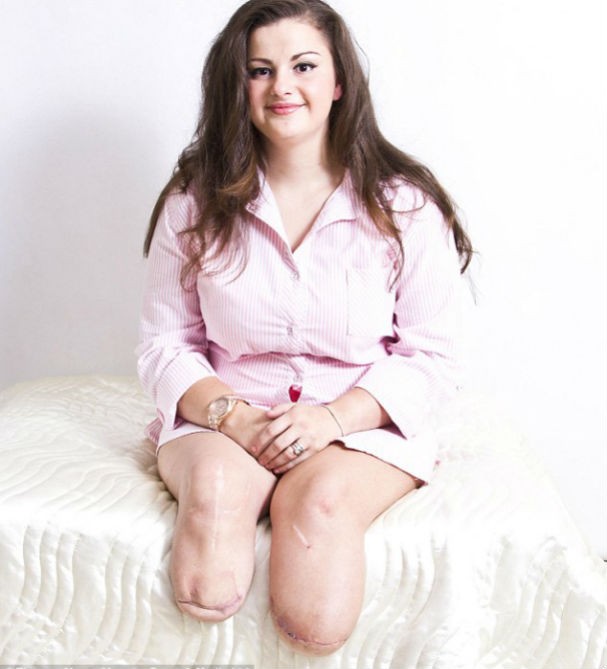 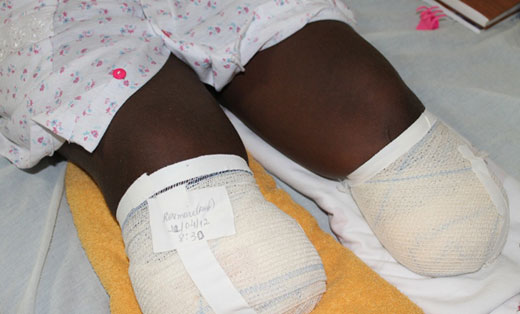 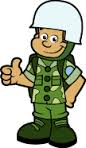 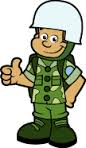 SISTEMA IMUNOLÓGICO
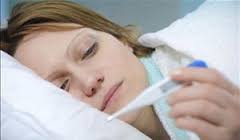 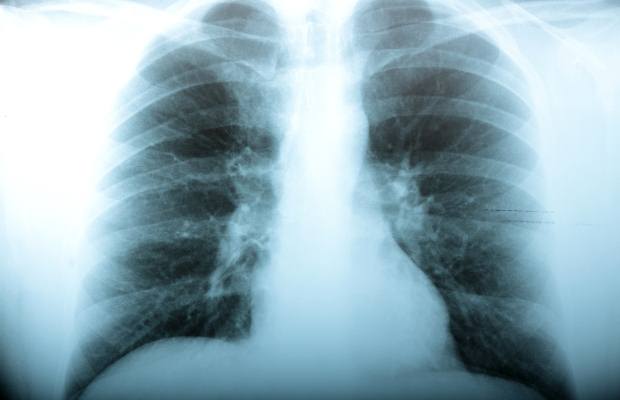 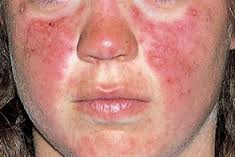 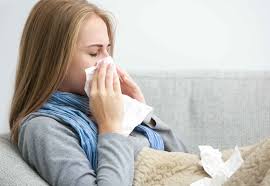 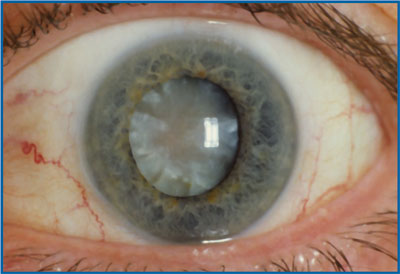 DE QUE LADO VOCÊ ESTÁ?
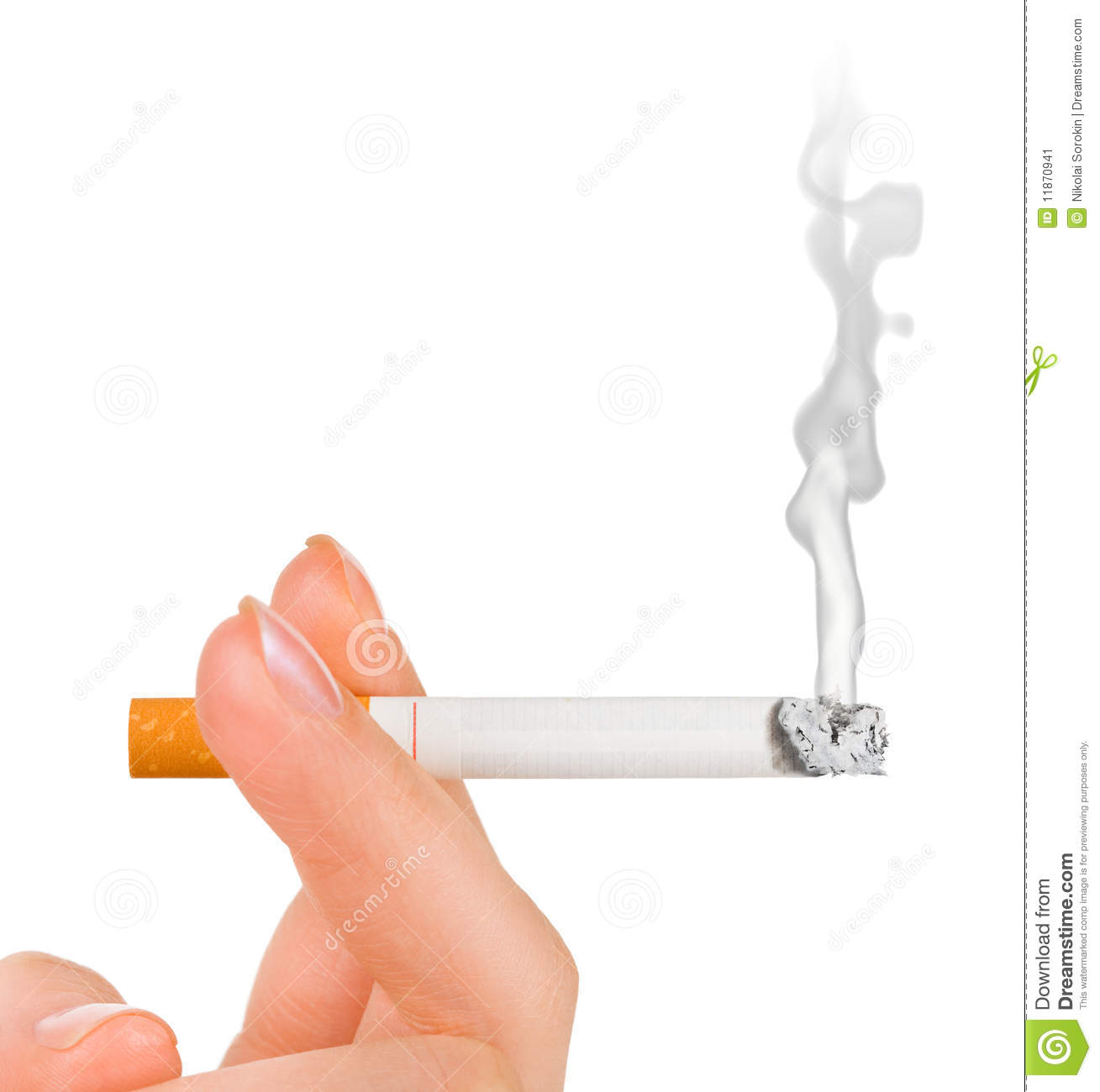 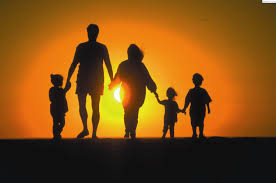 POR QUE VOCÊ FUMA?
QUAL É O MAIS CORRETO? AMAR A SUA VIDA OU DESPREZÁ-LA?
COMO VOCÊ ESTÁ VALORIZANDO SUA EXISTÊNCIA?
COMO VOCÊ ESTÁ VALORIZANDO AQUELES QUE LHE AMAM?
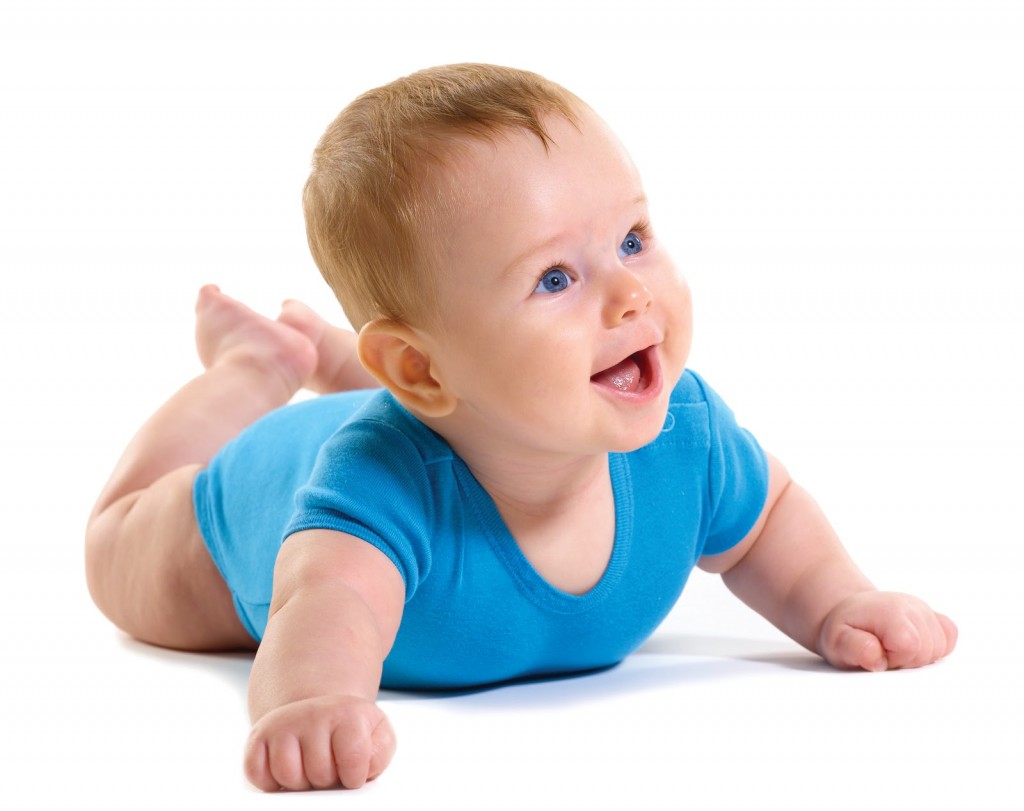 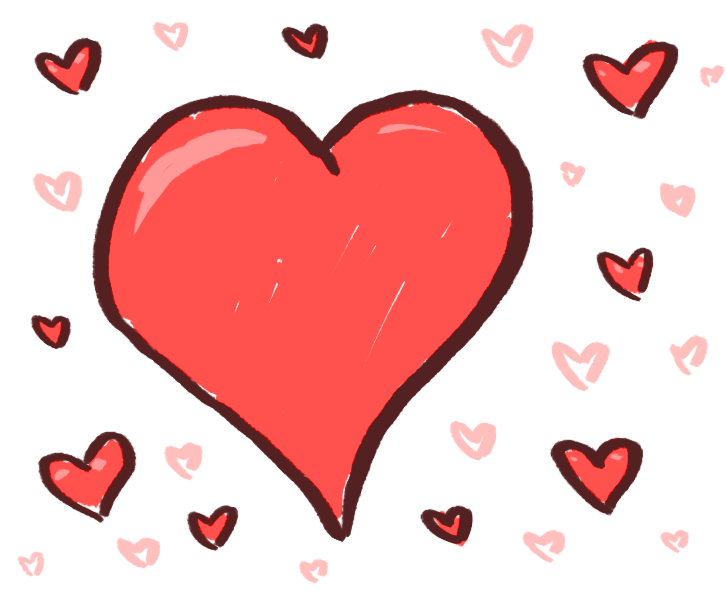 SE VOCÊ PARAR DE FUMAR:
É UMA PROVA DE AMOR PRÓPRIO; 
É UMA PROVA DE AMOR AO SEU PRÓXIMO;
SE VOCÊ AMA E É AMADO, TEM TUDO PARA DEIXAR DE FUMAR.
VOU EVITAR:
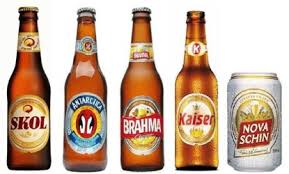 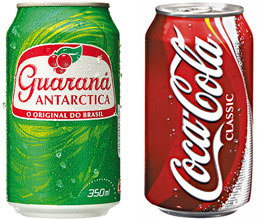 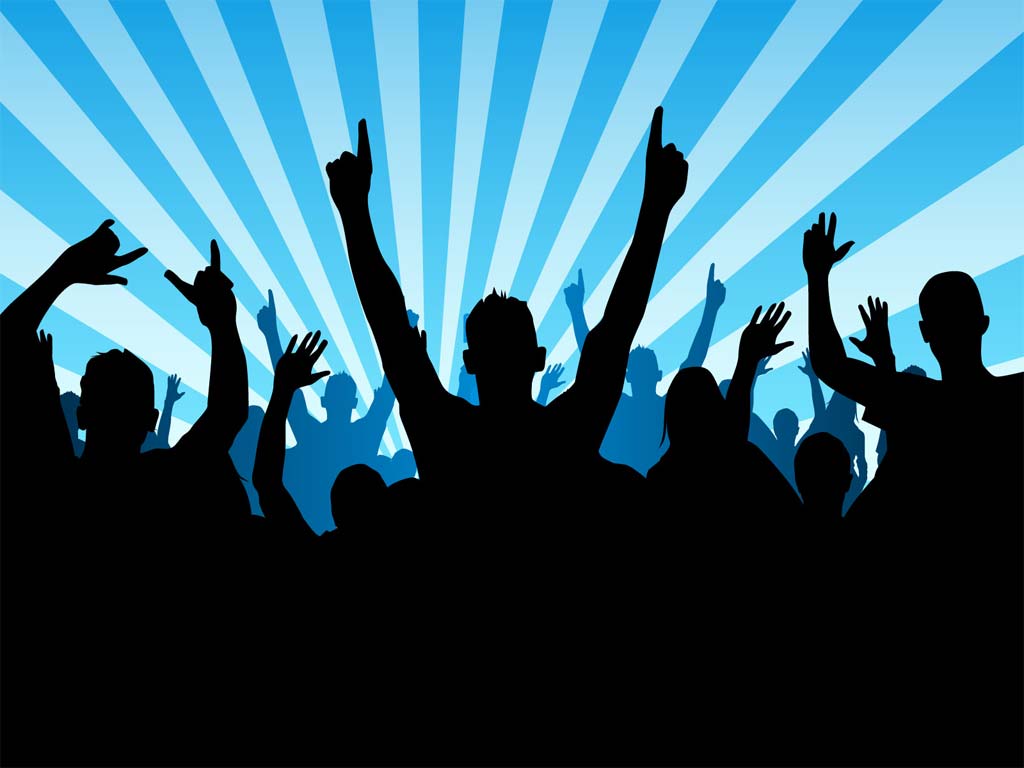 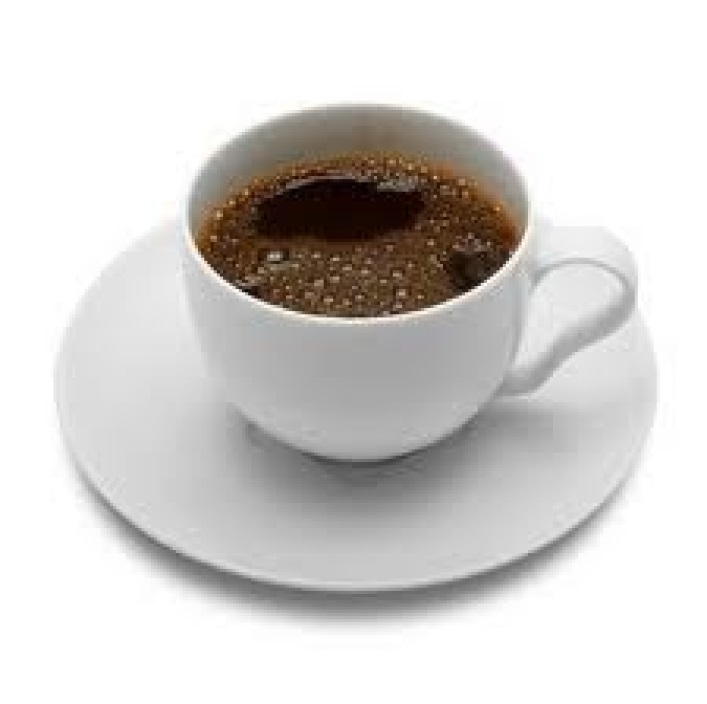 HÁBITOS:
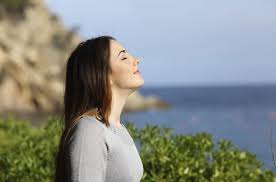 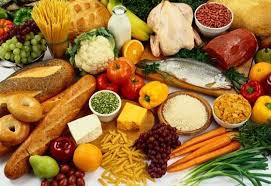 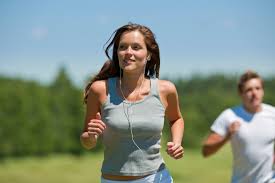 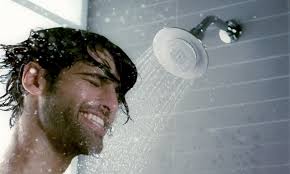 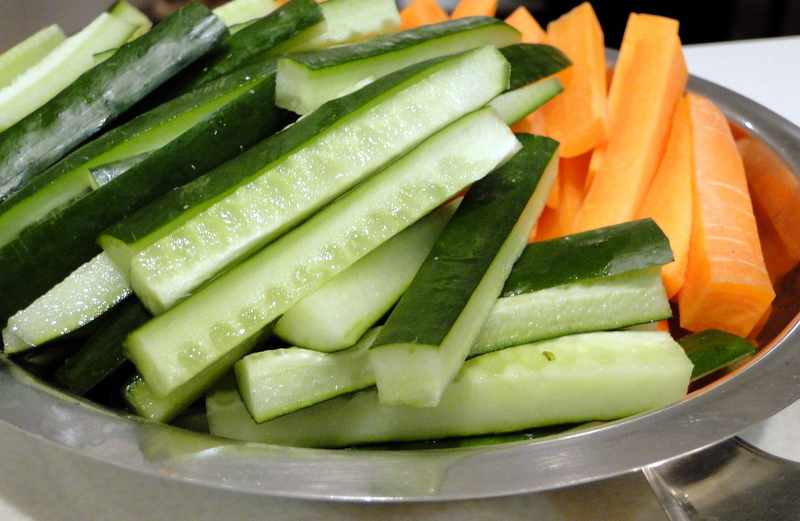 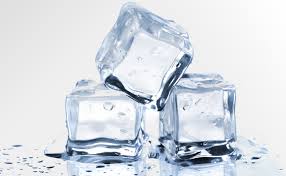 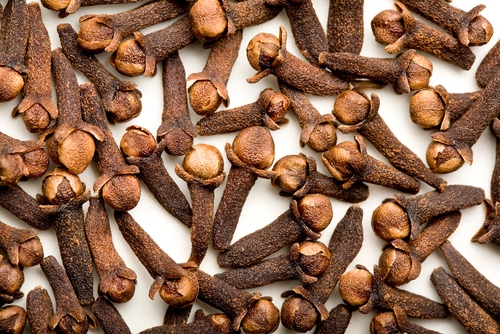 DICAS DE HOJE:   GOLPE FATAL
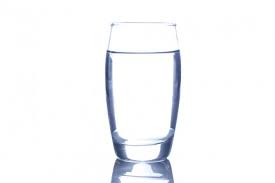 +
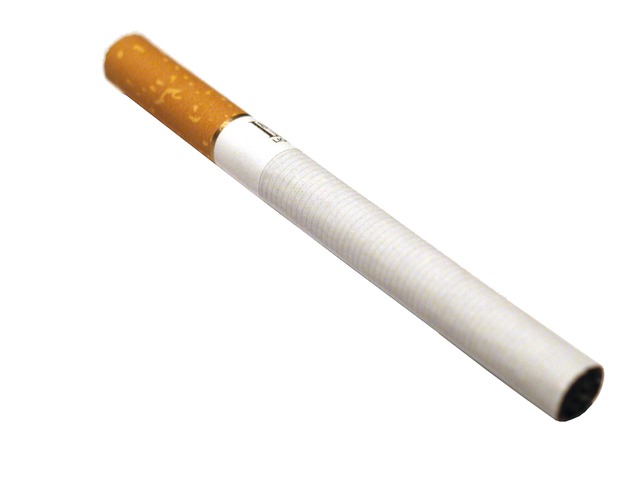